Trí sáng – tay nhanh.
Hoạt động 3
Hoạt động 4
Hoạt động 2
Hoạt động 5
Hoạt động 1
Hợp sức.
Cuộc đua kì thú.
Cá nhân tỏa sáng !
Nhân lên sự tốt đẹp!
Trí sáng – tay nhanh!
Hoạt động 1
Hướng dẫn hoạt động
Mỗi nhóm được nhận một bộ 12 quân bài DDOMINO tương ứng 11 câu hỏi 
Nhóm 4 bạn mỗi bạn có 3 thẻ 
Bài có quân Start sẽ đi trước và kết thúc ở bạn có thẻ finish 
Trong khoảng thời gian 3 phút nhóm 5 nhóm chơi xong trước tiết sẽ ghi điểm thưởng với điểm tương ứng là 10- 9,5- 9 – 8,5- 8
Trí sáng – tay nhanh!
Hoạt động 1
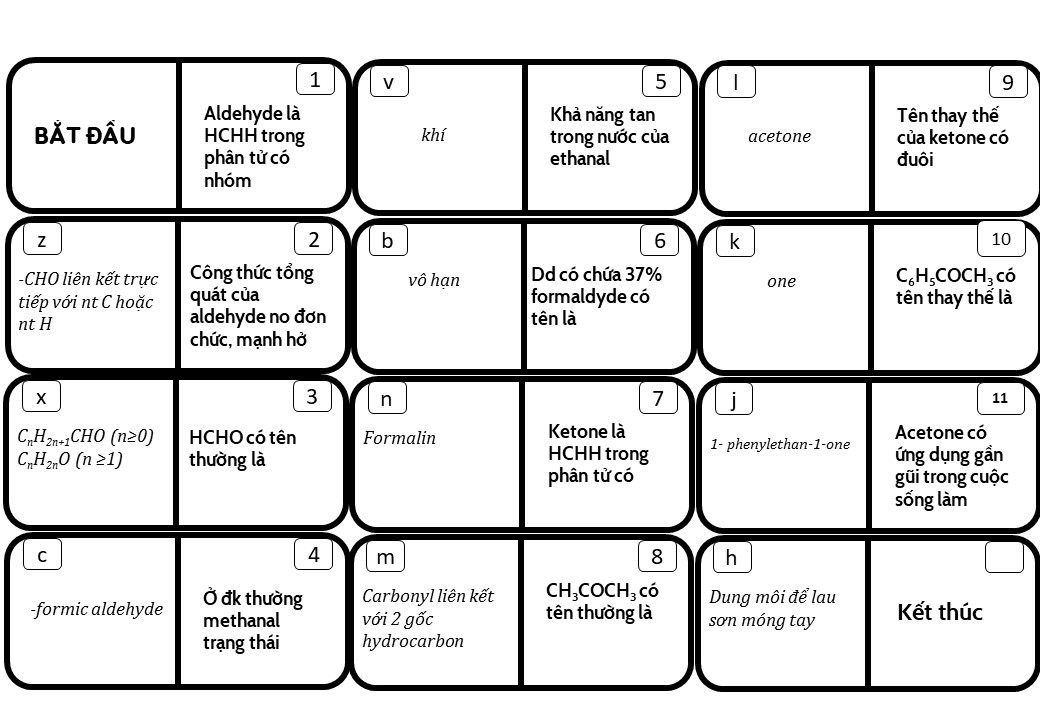 Trí sáng – tay nhanh!
Hoạt động 1
KẾT QUẢ TRÒ CHƠI
1-z,2-x,3-c,4-c,5-b,
6-n,7-m,8-l,9-k, 10-j, 11-h
HỢP SỨC .
Hoạt động 2
Hướng dẫn hoạt động
Mỗi nhóm được nhận một bộ khăn trải bàn
Thời gian các nhóm thực hiện mỗi nội dung trên khăn trải bàn xoay là 1 phút. 
( ghi tên mình- hoàn thành nội dung – chấm điểm của các bạn đã làm theo sơ đồ sau)



Sau đó các nhóm có 2 phút để tổng kết lại tính chất hóa học của carbonyl 
Làm xong chụp sản phẩm của nhóm lên zalo lớp. Điểm ghi cho 5 nhóm đầu tiên gửi lên nhóm lớp ( tất cả các nhóm đều phải chụp và gửi lên nhóm lớp)
-
HỢP SỨC .
Hoạt động 2
HỌC LIỆU CỦA HOẠT ĐỘNG – KHĂN TRẢI BÀN XOAY
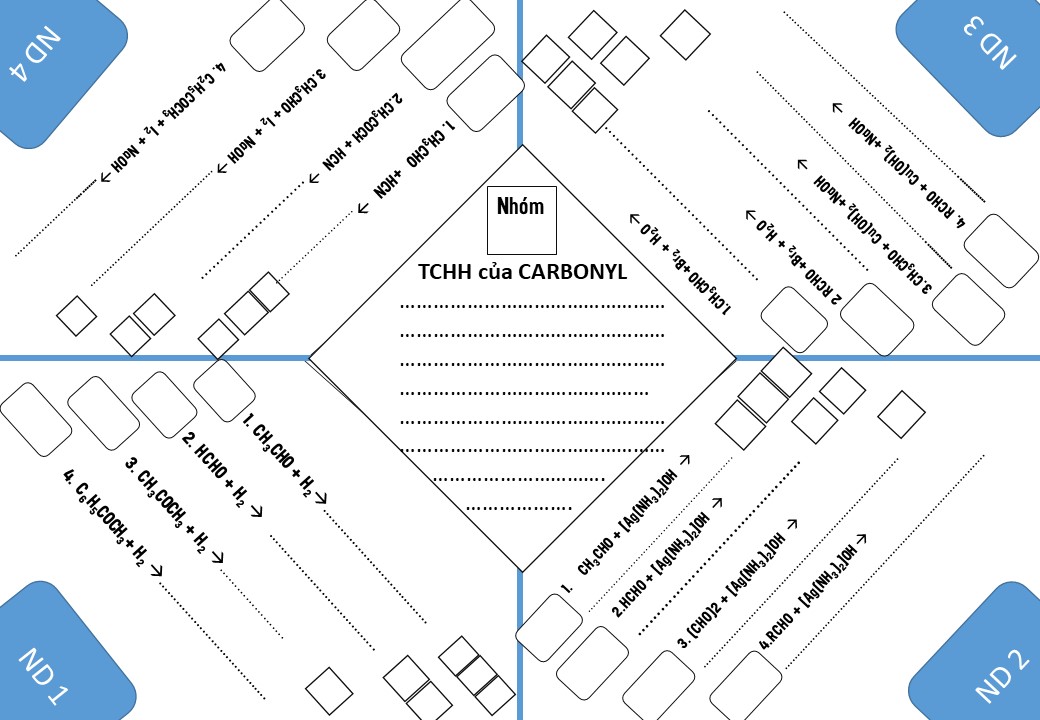 -
CUỘC ĐUA KÌ THÚ .
Hoạt động 3
Hướng dẫn hoạt động
Mỗi nhóm được nhận một 1 chiếc bảng con, phấn và giẻ lau, 1 viên xúc xắc 
Cô chiếu câu hỏi sau 30 s các nhóm ghi đáp án và giơ lên khi có hiệu lệch hết giờ.
Các nhóm có câu trả lời đúng sẽ cử một bạn xúc xắc ra số bước đi của nhóm mình trên đường đua. 
 Trải qua 5 câu hỏi nhóm nào về vị trí gần đích nhất sẽ được ghi điểm cộng. 
Nhóm nào chưa trải qua 5 câu hỏi đã về đích sẽ có phần thưởng đặc biệt dành cho các thành viên trong nhóm.
HỢP SỨC .
Hoạt động 2
Tóm tắt kết quả.
CUỘC ĐUA KÌ THÚ .
Hoạt động 3
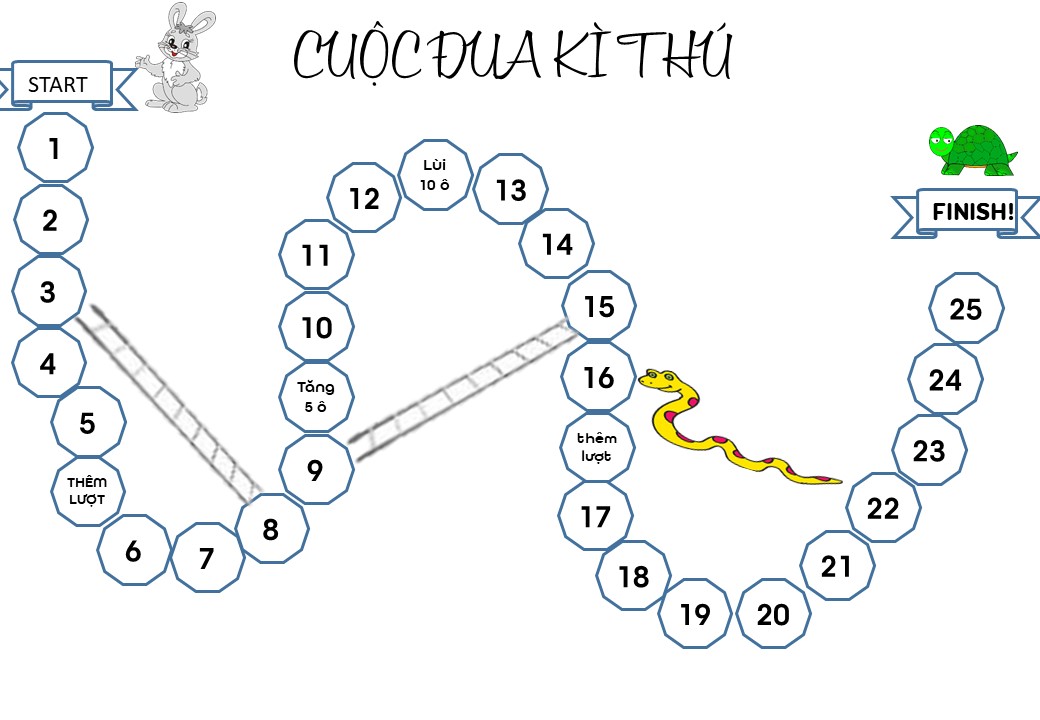 Đường đua mô phỏng – vẽ trên bảng
Câu 1
CUỘC ĐUA KÌ THÚ .
Hoạt động 3
Lời giải
alcohol bậc 1
Câu 2
CUỘC ĐUA KÌ THÚ .
Hoạt động 3
Lời giải
Kết tủa trắng bạc
Câu  3
CUỘC ĐUA KÌ THÚ .
Hoạt động 3
Lời giải
dung dịch bromine màu vàng nâu 
chuyển thành không màu
Câu  4
CUỘC ĐUA KÌ THÚ .
Hoạt động 3
Lời giải
Xuất hiện kết tủa màu đỏ gạch.
Câu  5
CUỘC ĐUA KÌ THÚ .
Hoạt động 3
Lời giải
Xuất hiện kết tủa màu vàng
Nhân lên sự tốt đẹp!
Hoạt động 4
Hướng dẫn hoạt động
Lớp chia làm 2 cụm mỗi cụm 4 nhóm.
Các em có 30 s treo sản phẩm nhóm lên vị trí đã qui định. 
Có 30s để các nhóm di chuyển về ví trí qui định theo sơ đồ.
Trong khoảng thời gian 3 phút các nhóm cần quan sát và chấm sản phẩm của các bạn.
Sau 3 lần chuyển các em quay lại bàn và công bố kết quả mình chấm các nhóm khác.
sp N5
Bảng
sp N1
sp N6
sp N2
NHÓM 6
NHÓM 2
NHÓM 3
NHÓM 7
sp N3
NHÓM 4
NHÓM 8
sp N7
NHÓM 5
NHÓM 1
sp N8
sp N4
Nhân lên sự tốt đẹp!
Hoạt động 4
Tổng kết điểm các nhóm
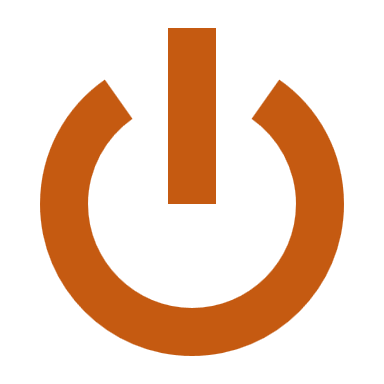 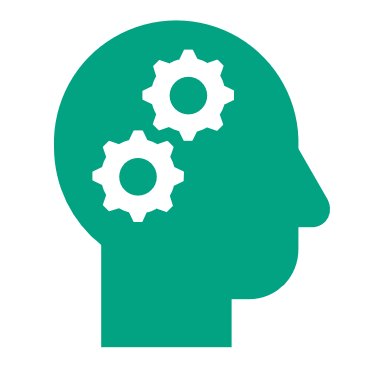 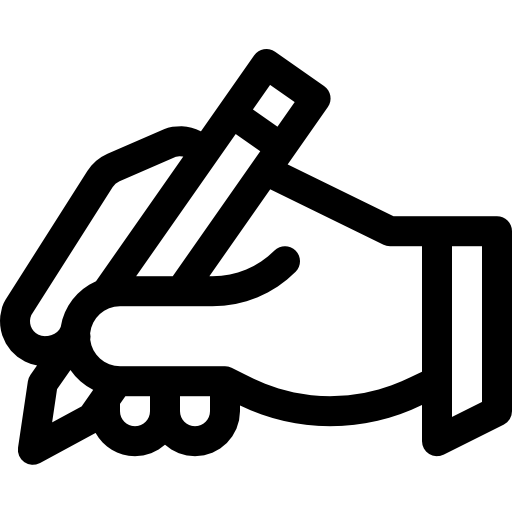 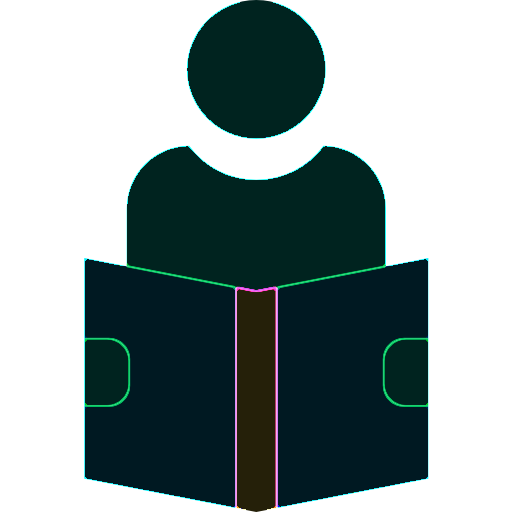 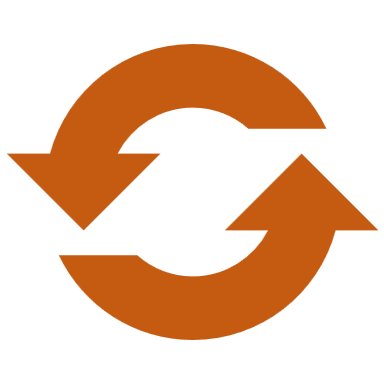 Cá nhân tỏa sáng!
Hoạt động 5
Bộ câu hỏi đưa lên plickers
Câu 1: Công thức tổng quát của aldehyde là 
Câu 2: Tên gọi IUPAC của CH3-CH(C2H5)CH2-CHO là
	O A. 3- Etyl butanal.	O B. 3-Metyl pentanal.	O C. 3-Metyl butanal-1.	O D. 3-Etyl butanal.
CÂU 3: Cho các chất sau: dung dịch KMnO4, O2/Mn2+, H2/Ni, to, AgNO3/NH3. Số chất có khả năng phản ứng được với CH3CHO là
	O A. 3.	O B. 4.	O C. 1.	O D. 2.
Câu 4:
Để phân biệt các chất: anđehit benzoic, benzen, rượu benzylic, ta có thể dùng các thuốc thử theo trình tự sau:
	O A. Dùng AgNO3/NH3, dung dịch Br2	O B. Dùng Na, dung dịch NaOH
	O C. Dùng AgNO3/NH3, Na	O D. Dung dịch Br2, dung dịch AgNO3/NH3c

Câu 5:
Cho 3,3 gam anđehit fomic phản ứng với dung dịch AgNO3/NH3 (dư), thu được m gam kim loại Ag. Giá trị của m là
	O A. 21,16.	O B. 47,52.	O C. 43,20.	O D. 23,76.
TỔNG KẾT ĐIỂM